Analiza rozbłysków słonecznych obserwowanych przy użyciu instrumentu STIX
Wykonał Karol Kułaga
Algorytm wygładzający dane
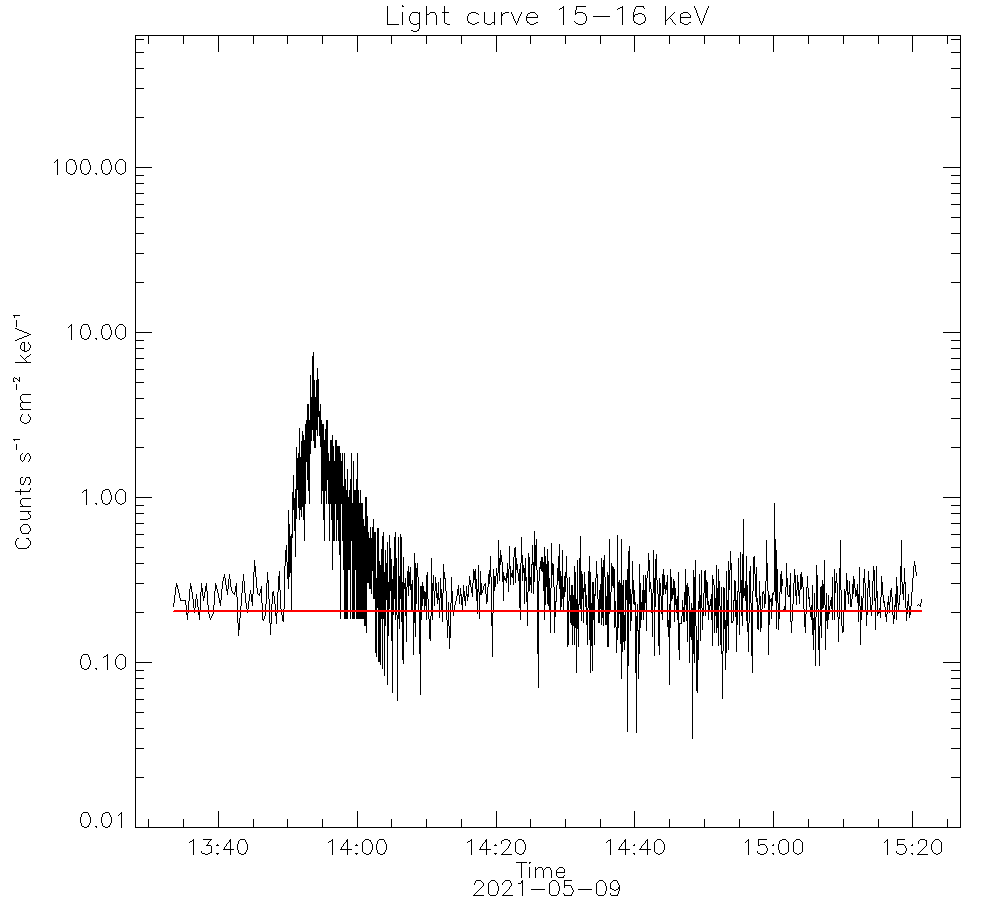 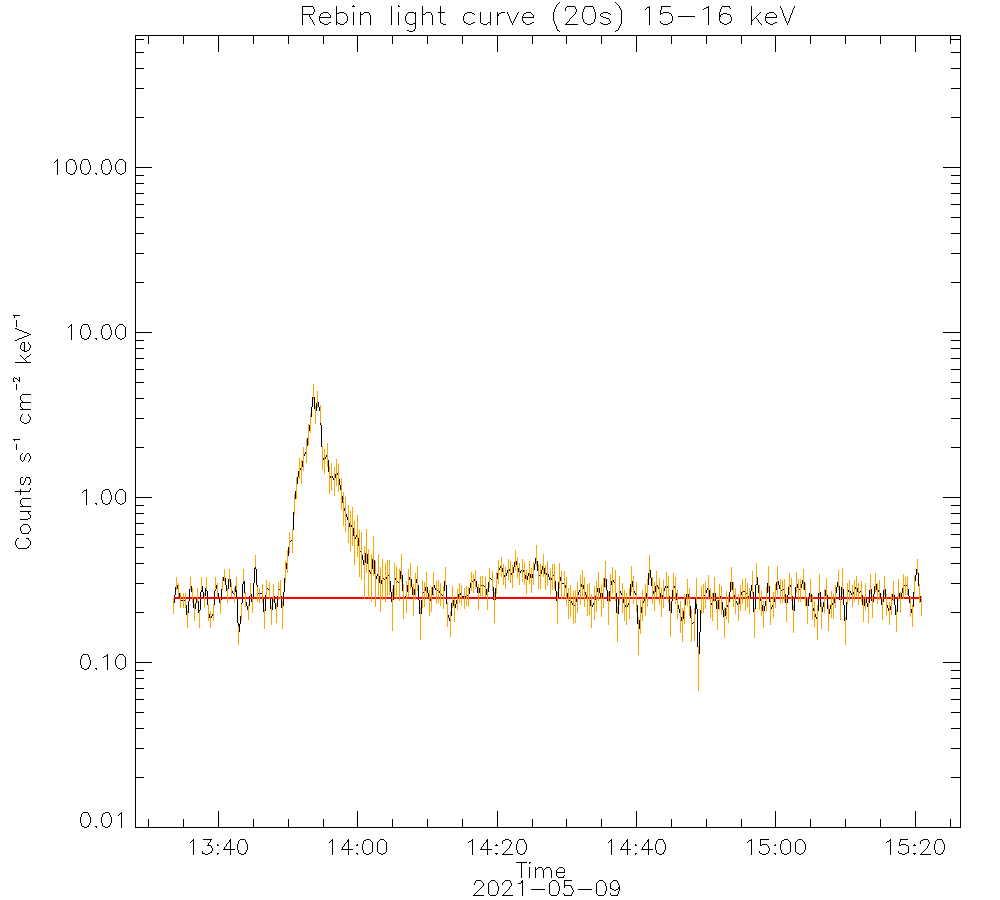 Algorytm dopasowujący się do krzywej blasku profilem wrocławskim
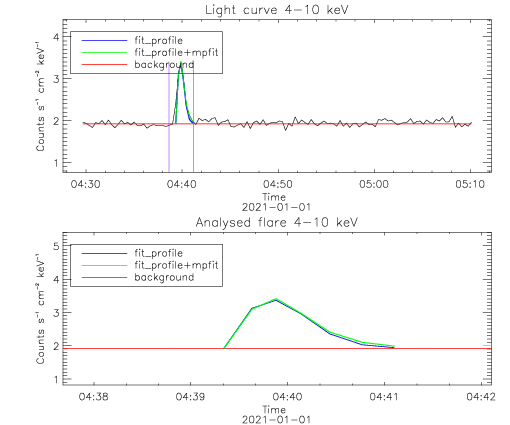 Skrypt do kodu Palermo-Harvard
Porównanie starej metody (z ręczna edycją plików) z wykorzystaniem skryptu
W skrypcie dodatkowo zawarta jest informacja do sposobu wywołania programu
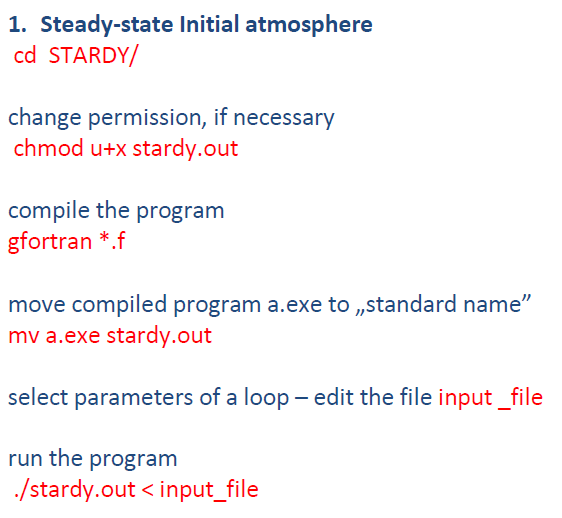 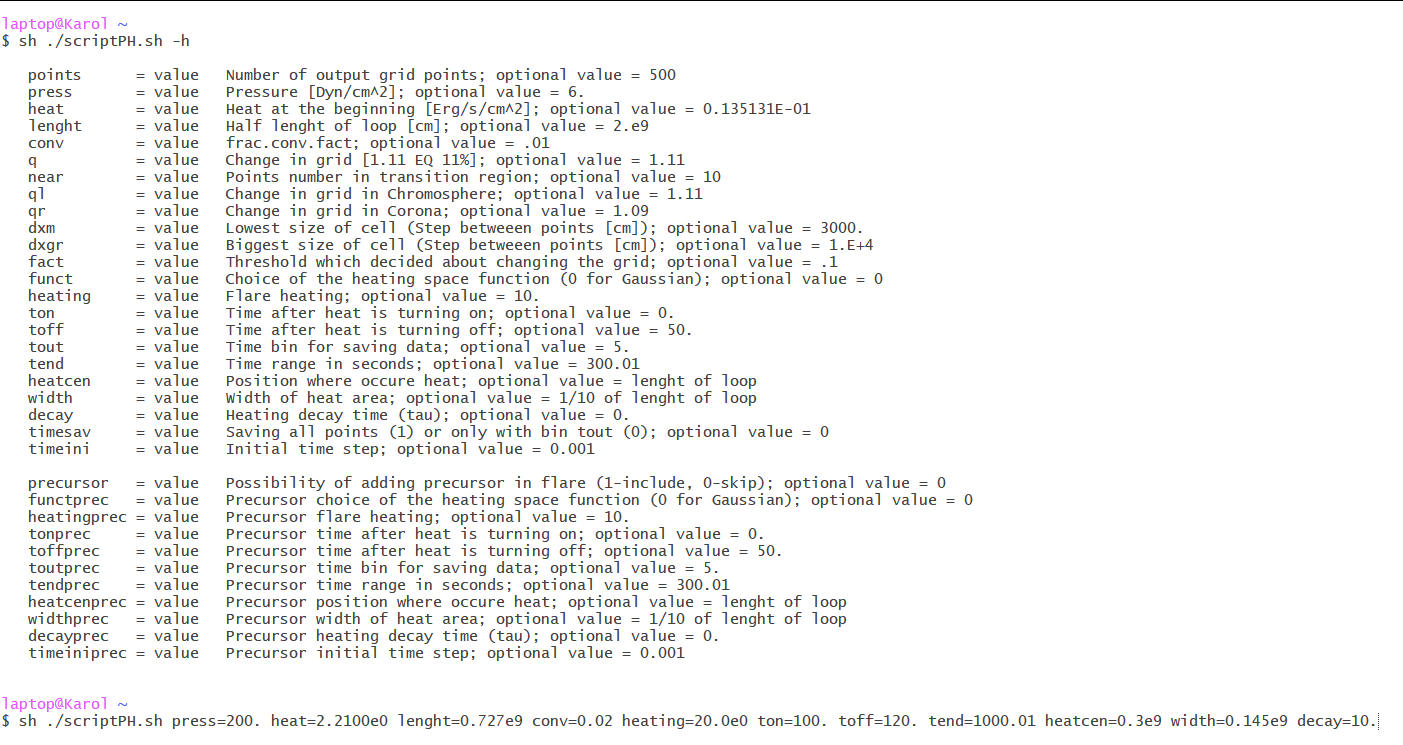 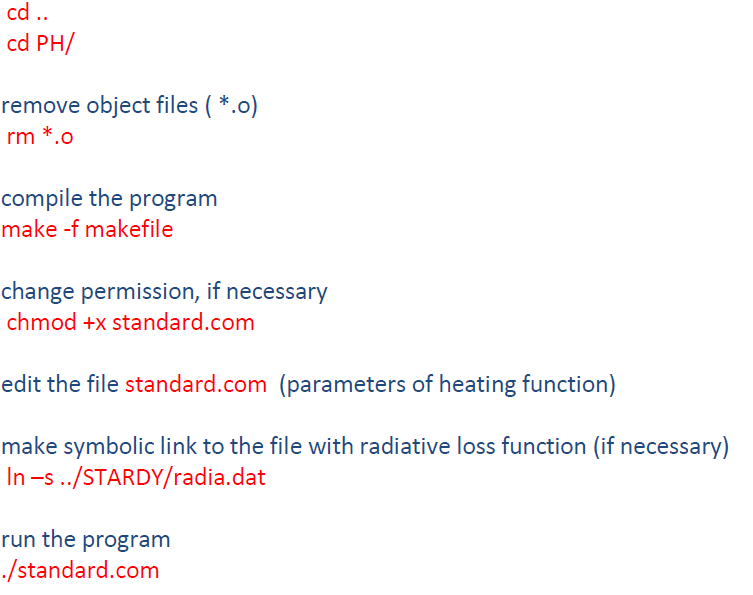 Modele rozbłysków
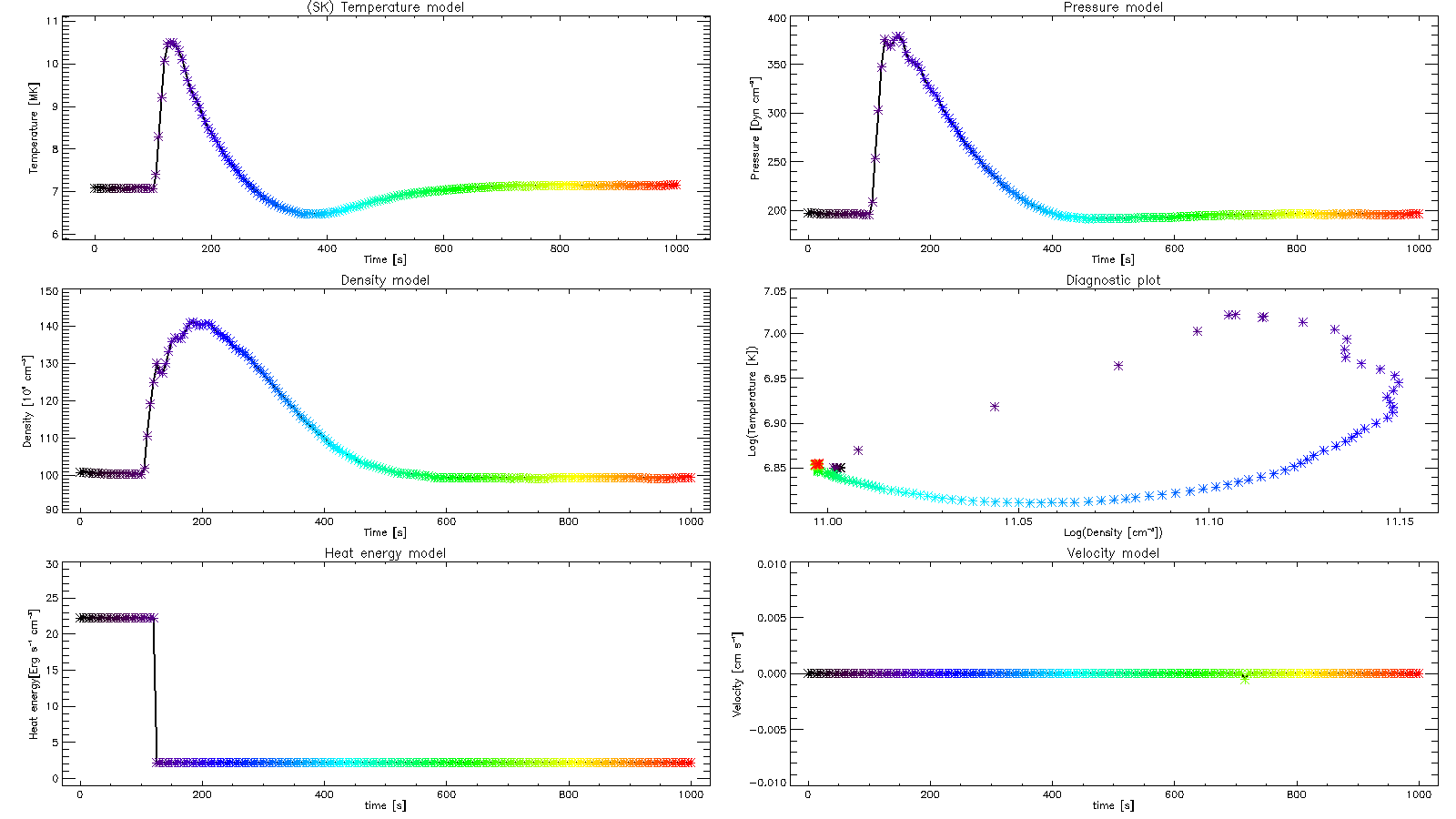 Porównanie wyników przy użyciu standardowej metody (lewa strona) oraz skryptu (prawa strona)
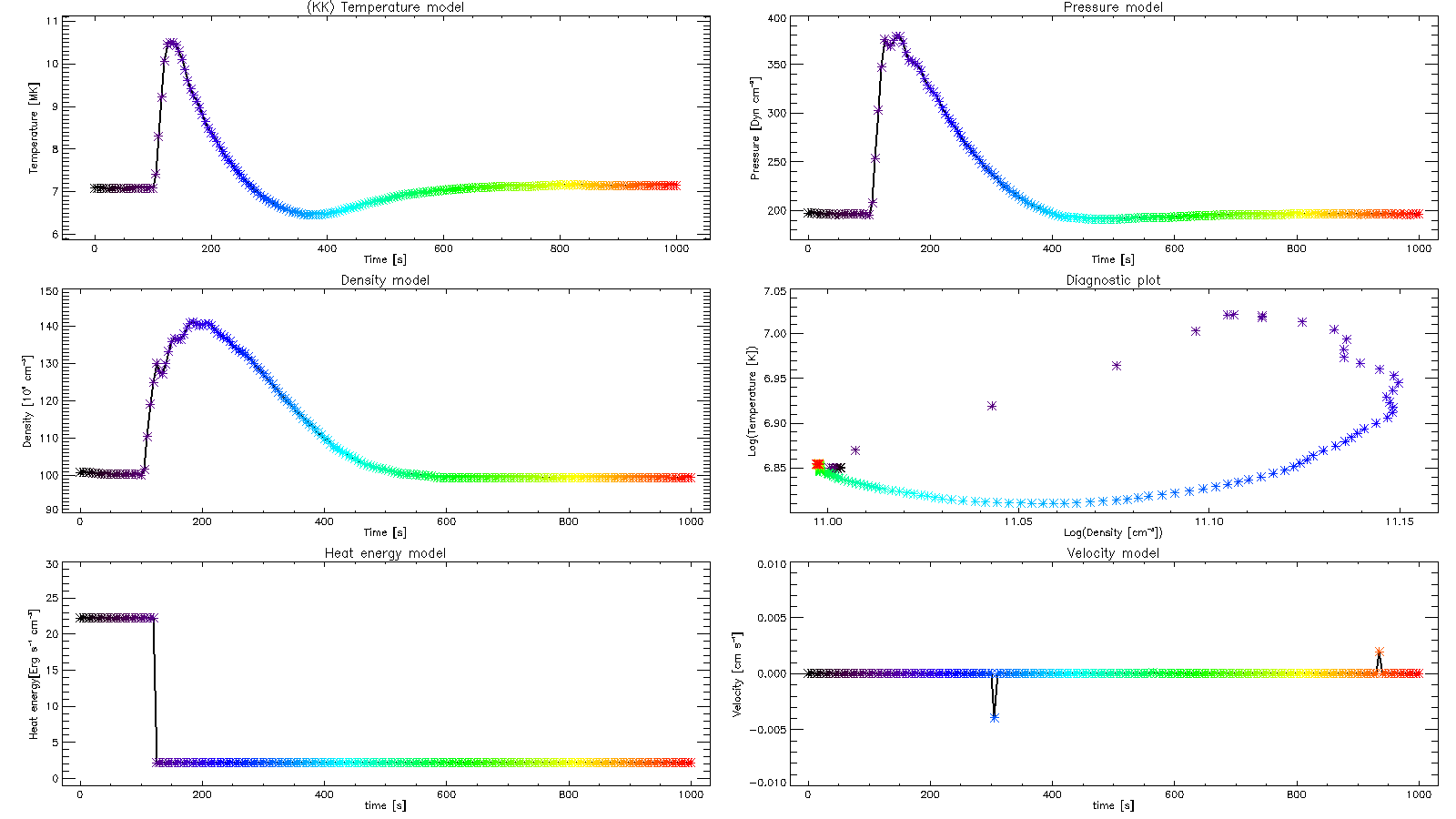 Algorytm do mapowania położeń stóp rozbłysków w funkcji energii
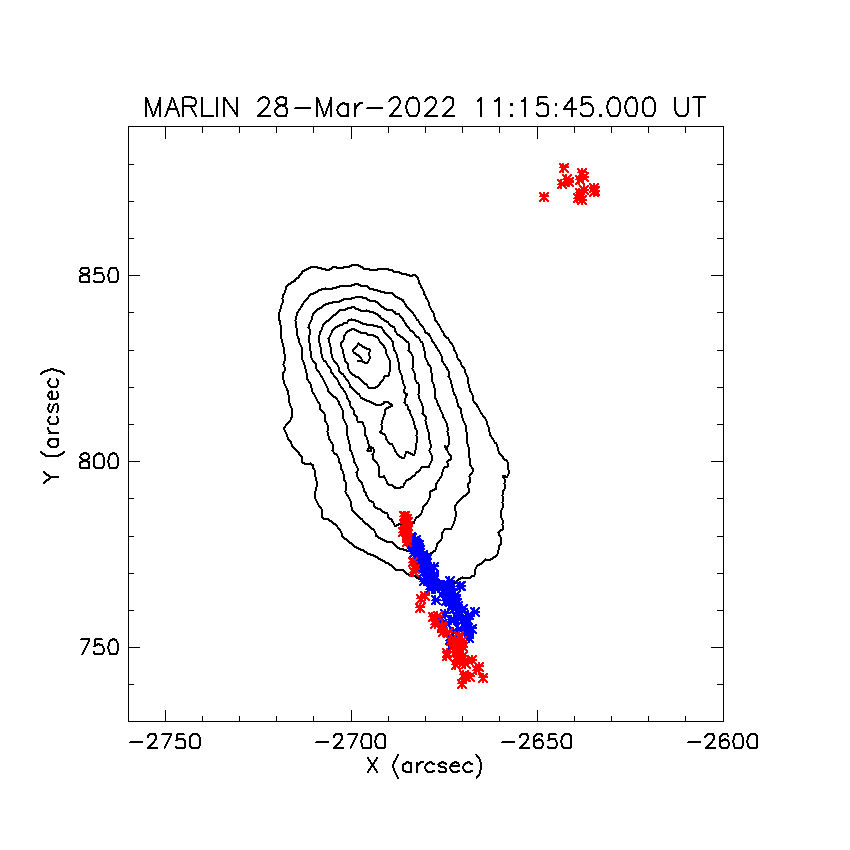 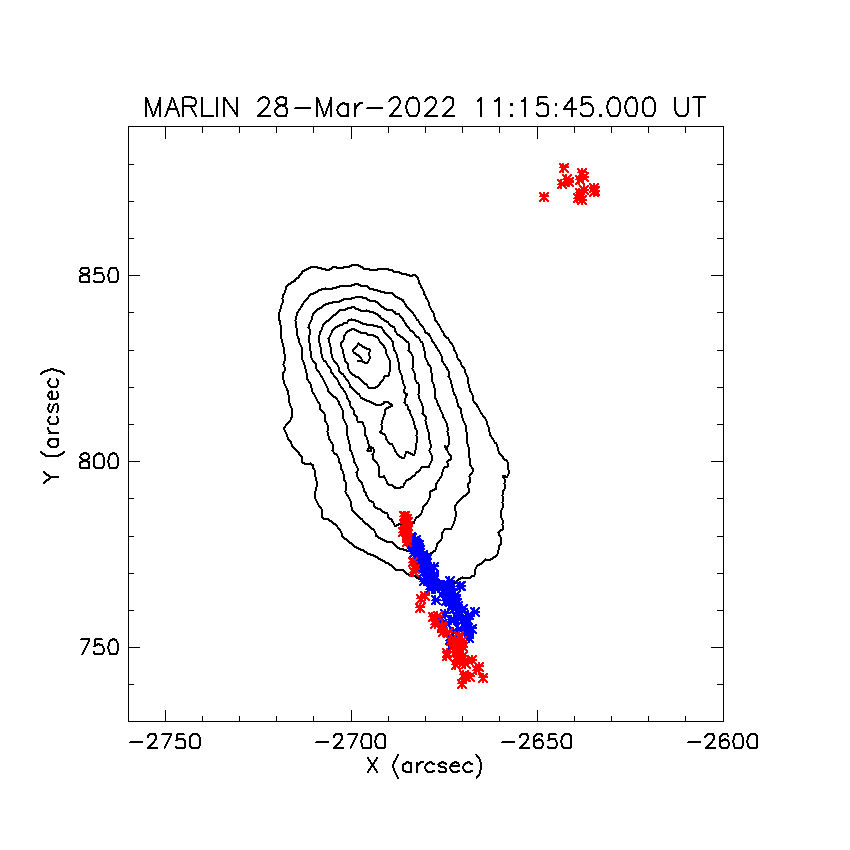 Lista zjawisk z 20-21 września 2021
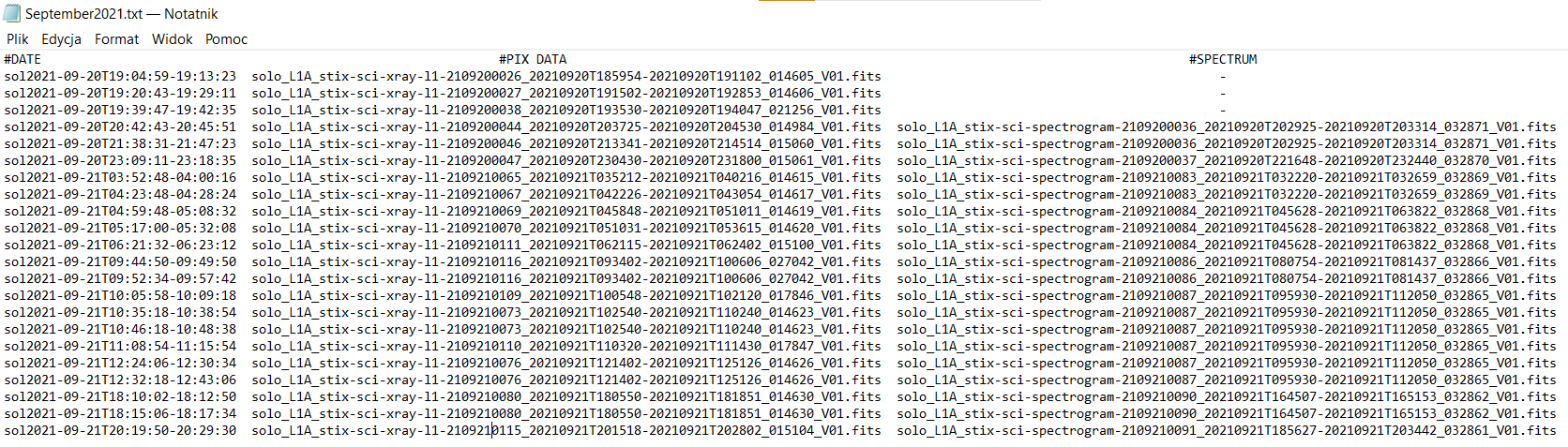 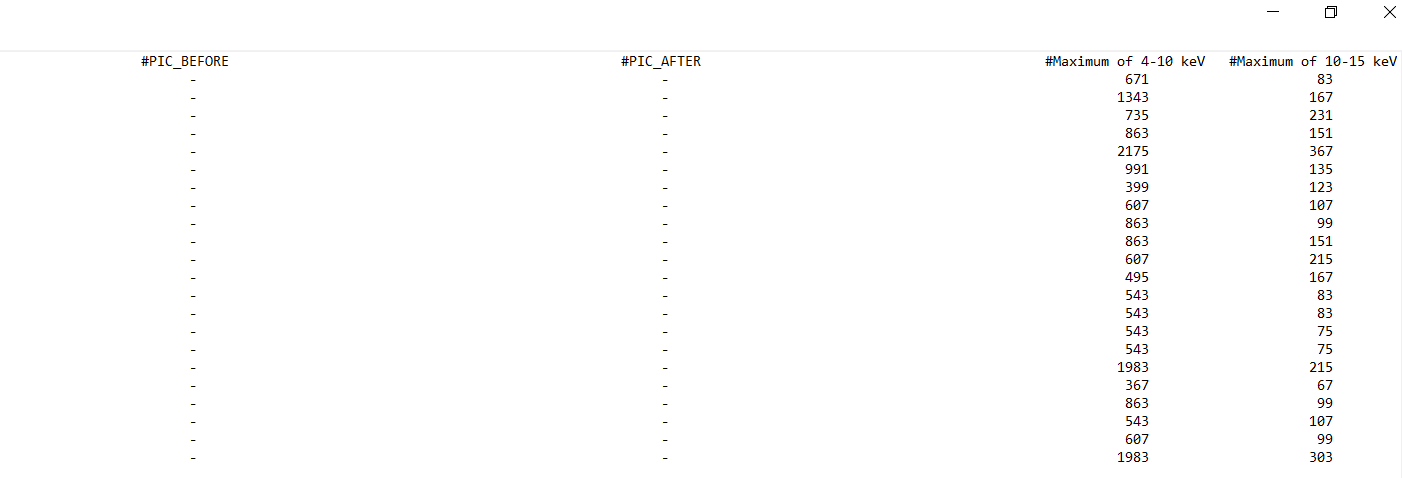